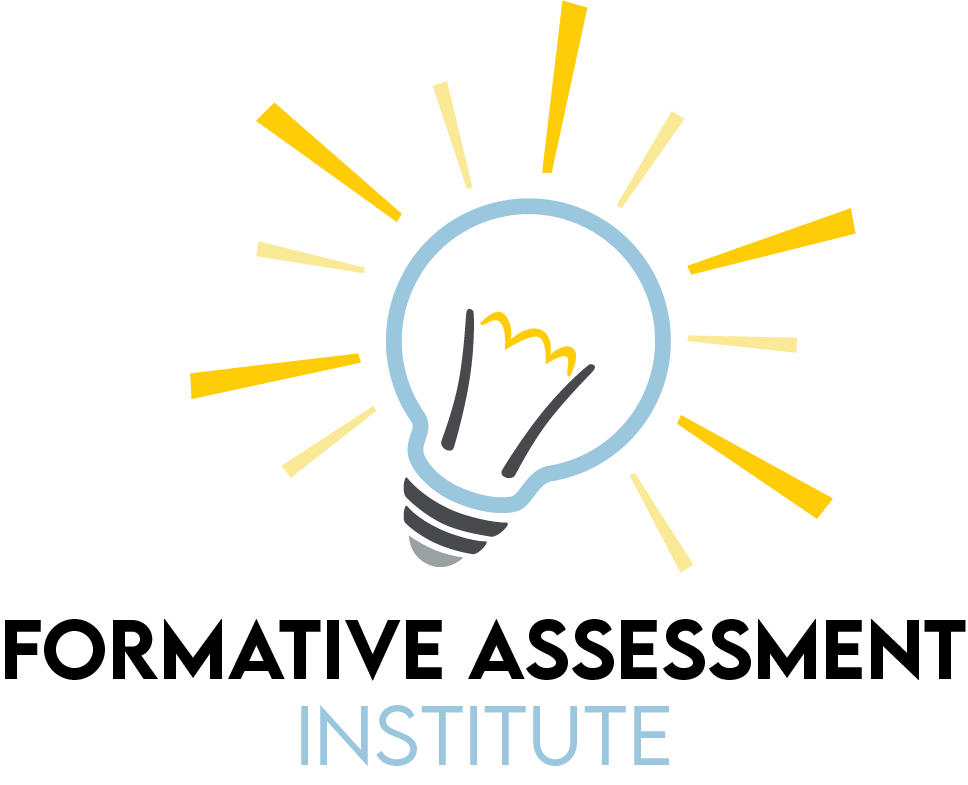 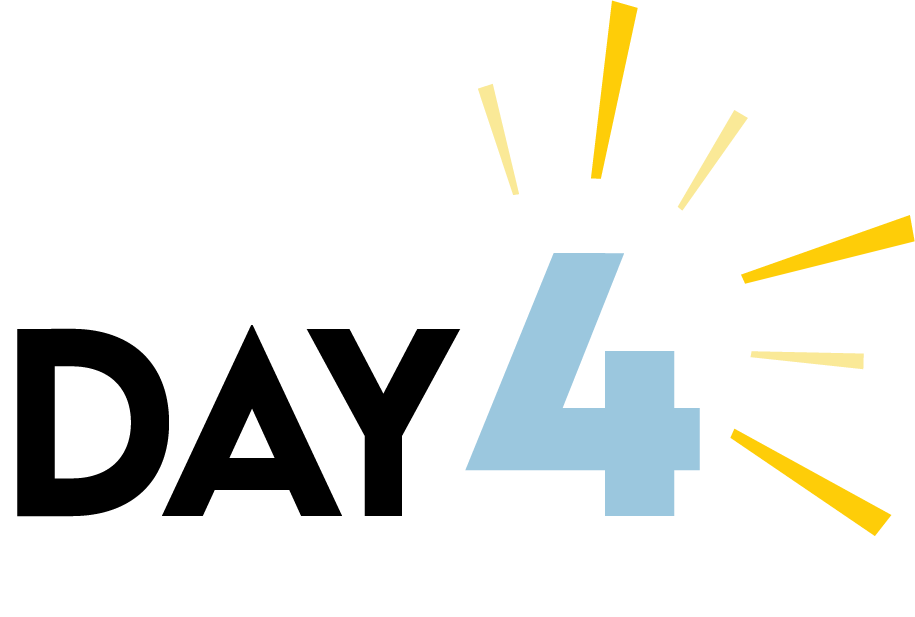 Formative Assessment in the Social Studies Classroom
Essential Question
What is formative assessment and what does it look like in the social studies classroom?
Session Objectives
Explore a variety of strategies that support formative assessment for the social studies classroom. 
Examine metacognitive strategies for supporting students in their efforts to be self-directed learners.
PURPOSES OF FORMATIVE ASSESSMENT
Insert photo of the collaborative list developed in the first session.
Social Studies Practices
Engage in Democratic Processes
Analyze and Address Authentic Civil Issues
Acquire, Apply, and Evaluate Evidence
Read Critically and Interpret Informational Sources
Engage in Evidence-Based Writing
K20 LEARN Website
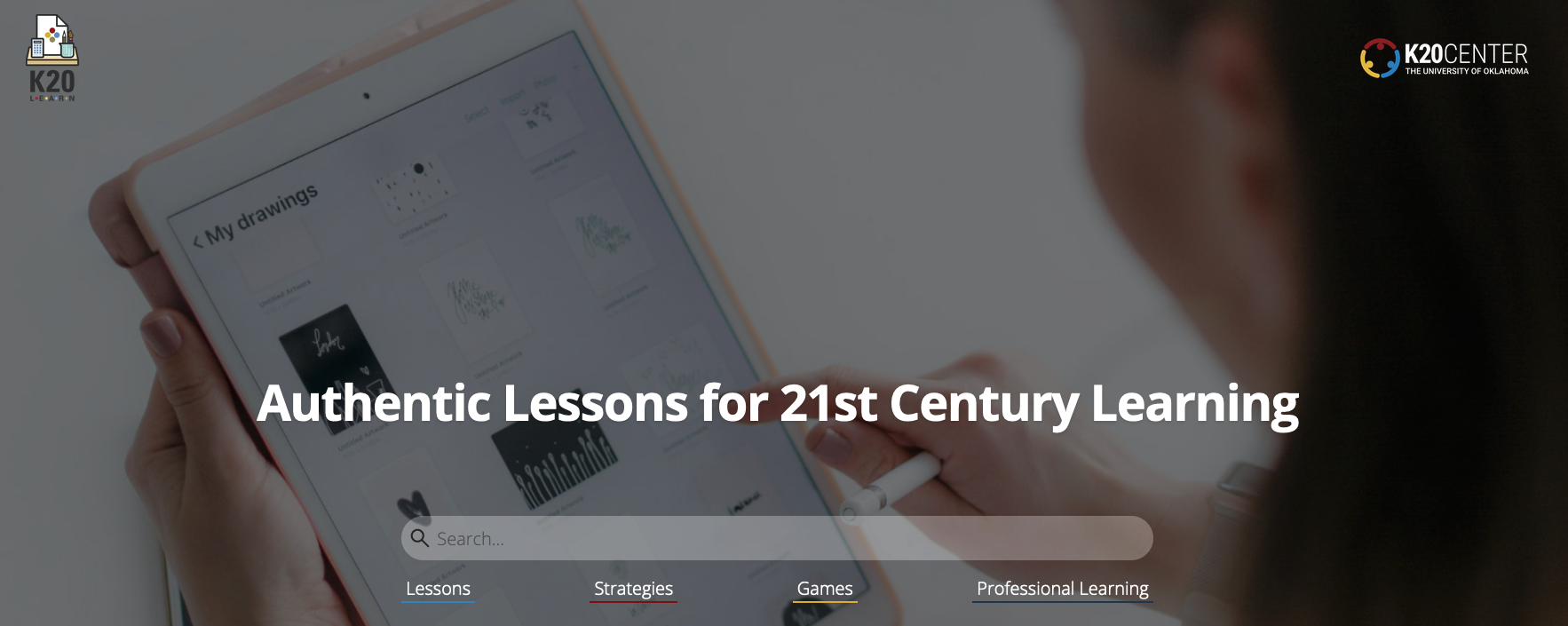 https://learn.k20center.ou.edu
[Speaker Notes: All the strategies we are going to look at come from lessons on LEARN]
Tip of the Iceberg
Write what you think special considerations are for social studies formative assessments above the water line on the Tip of the Iceberg handout.
[Speaker Notes: K20 Center. (n.d.) Tip of the Iceberg. Strategies. https://learn.k20center.ou.edu/strategy/67]
Claim-Evidence-Reasoning (CER)
Present a question that allows students to create a claim.
Have them look for evidence to support their claim in lesson materials or online research.
Instruct them to use evidence to support their claim.
Have them write reasoning that provides an explanation for the evidence and supports their claims.
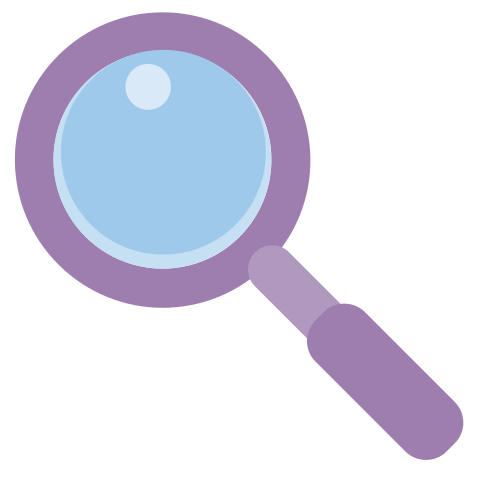 [Speaker Notes: K20 Center. (n.d.). Claim, Evidence, Reasoning (CER).  Retrieved from https://learn.k20center.ou.edu/strategy/156]
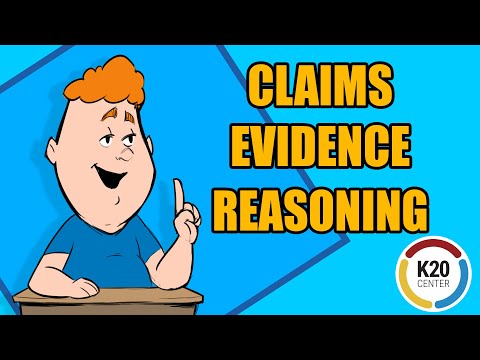 Claim-Evidence-Reasoning (CER)
What was the main cause of the French Revolution?
How did new technologies impact WWI and its combatants?
Did assimilation help or hinder the work of the Kiowa Six?
What was the impact of the Treaty of Versailles on Germany?
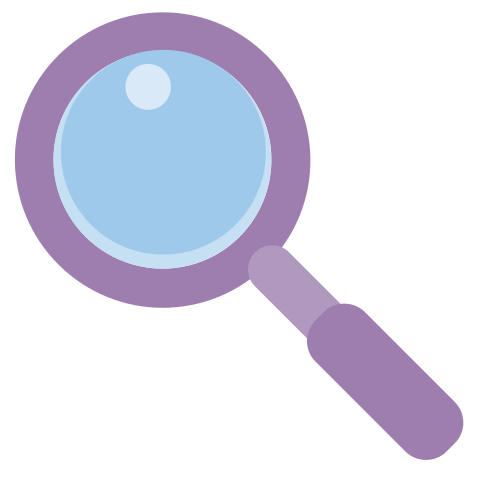 [Speaker Notes: K20 Center. (n.d.). Claim-Evidence-Reasoning (CER). Strategy. https://learn.k20center.ou.edu/strategy/156]
Claim-Evidence-Reasoning (CER)
When could this strategy be used in a lesson?
How can this strategy inform instruction?  
How can you adapt this strategy for your classroom?
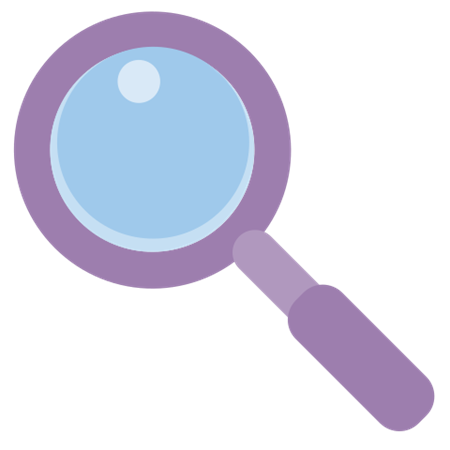 https://learn.k20center.ou.edu/lesson/1195
[Speaker Notes: https://learn.k20center.ou.edu/lesson/1195]
Lesson Showcase: Claim, Evidence, Reasoning
Oklahoma History Lesson (OKH.5.8)
Transcending Boundaries: The Kiowa Six
Students use the CER strategy to argue whether or not assimilation helped or hindered their artwork. 
   World History Lesson (WH 4.2)
From Horses to Airplanes
Students use the CER strategy to respond to a question about the impact of new technologies on World War I.
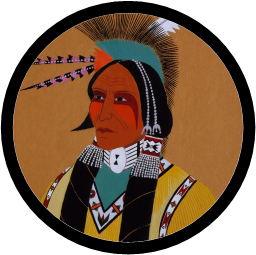 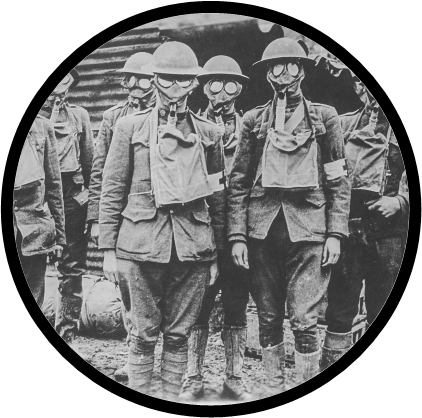 [Speaker Notes: ① These are two  K20 social studies lessons that use the Claim, Evidence, Reasoning strategy
Transcending Boundaries: The Kiowa Six: https://learn.k20center.ou.edu/lesson/1273
From Horses to Airplanes: https://learn.k20center.ou.edu/lesson/1704]
T.A.C.O.S.
Provide students with a political cartoon and the T.A.C.O.S. acronym.
Time Period: When does the cartoon take place?
Action: What happens in the cartoon?
Caption: What is the cartoon’s title or caption? 
Objects: What objects/symbols in the cartoon are important? 
Summary: What sentence summarizes the meaning of the cartoon?
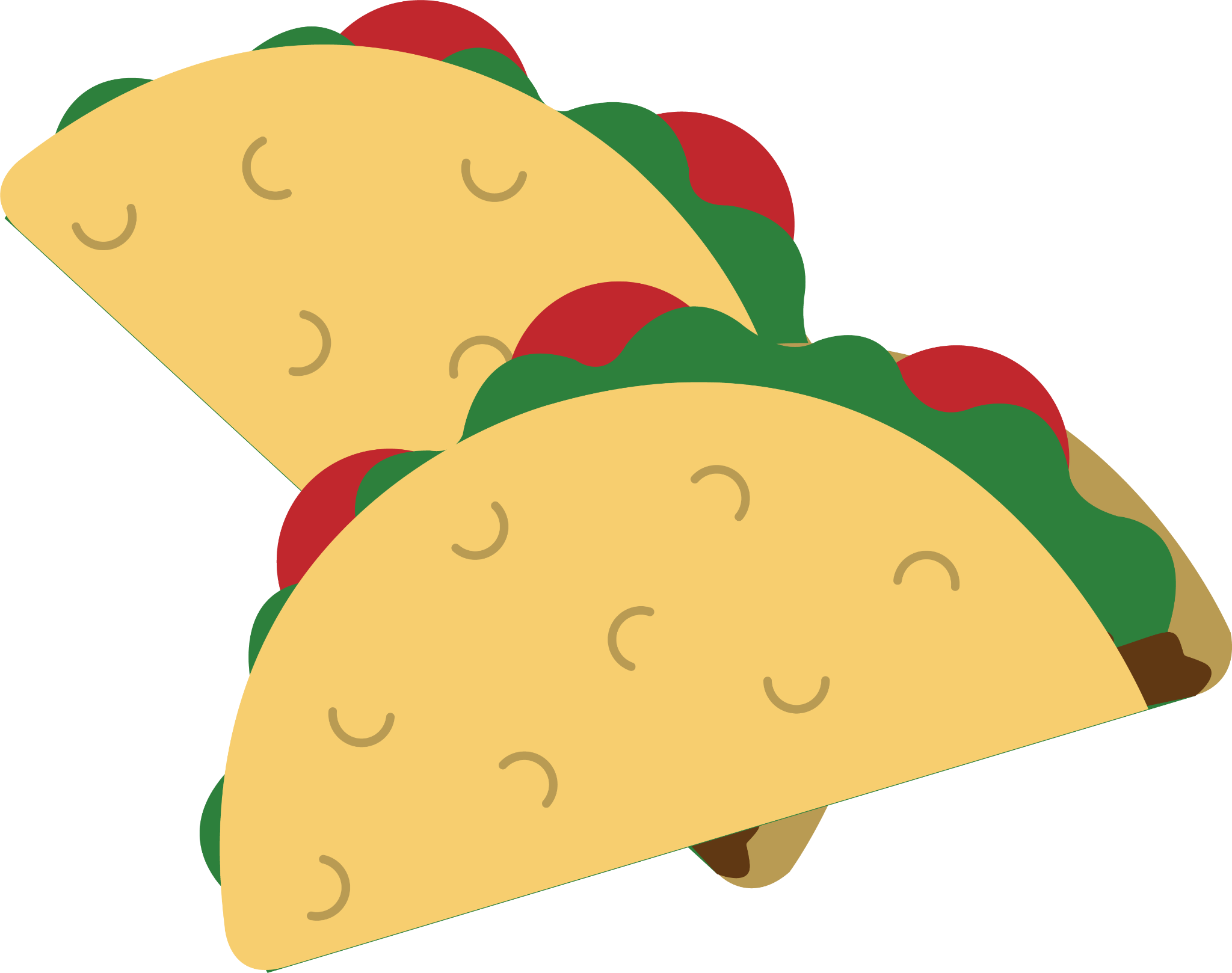 [Speaker Notes: K20 Center. (n.d.). T.A.C.O.S. Strategies. https://learn.k20center.ou.edu/strategy/1196]
T.A.C.O.S.
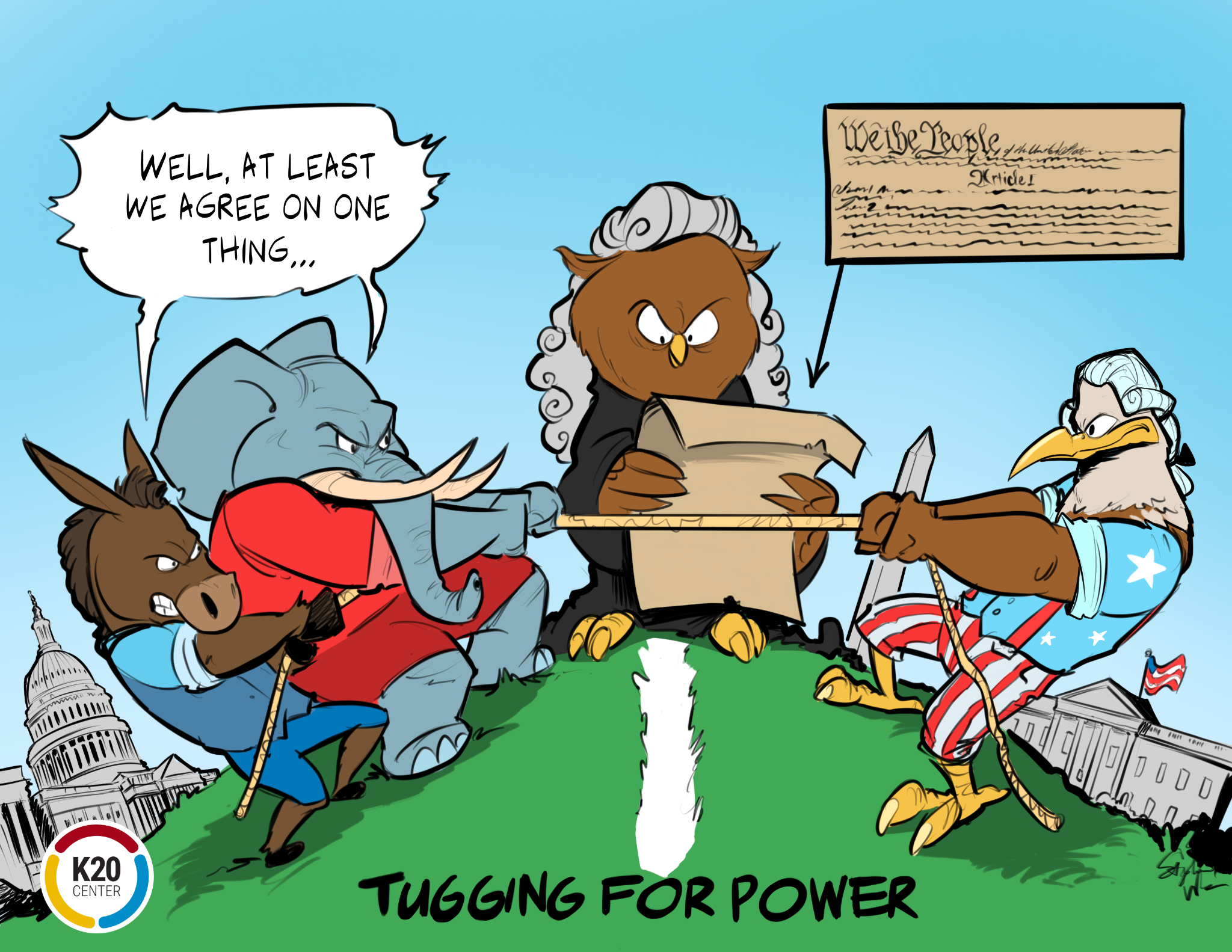 Time Period: When does the cartoon take place? 
Action: What happens in the cartoon?
Caption: What is the caption or title?
Objects: What significant objects are shown?
Summary: What one sentence message does the cartoon portray?
[Speaker Notes: K20 Center. (n.d.). T.A.C.O.S.. Strategies. Retrieved from https://learn.k20center.ou.edu/strategy/1196]
T.A.C.O.S.
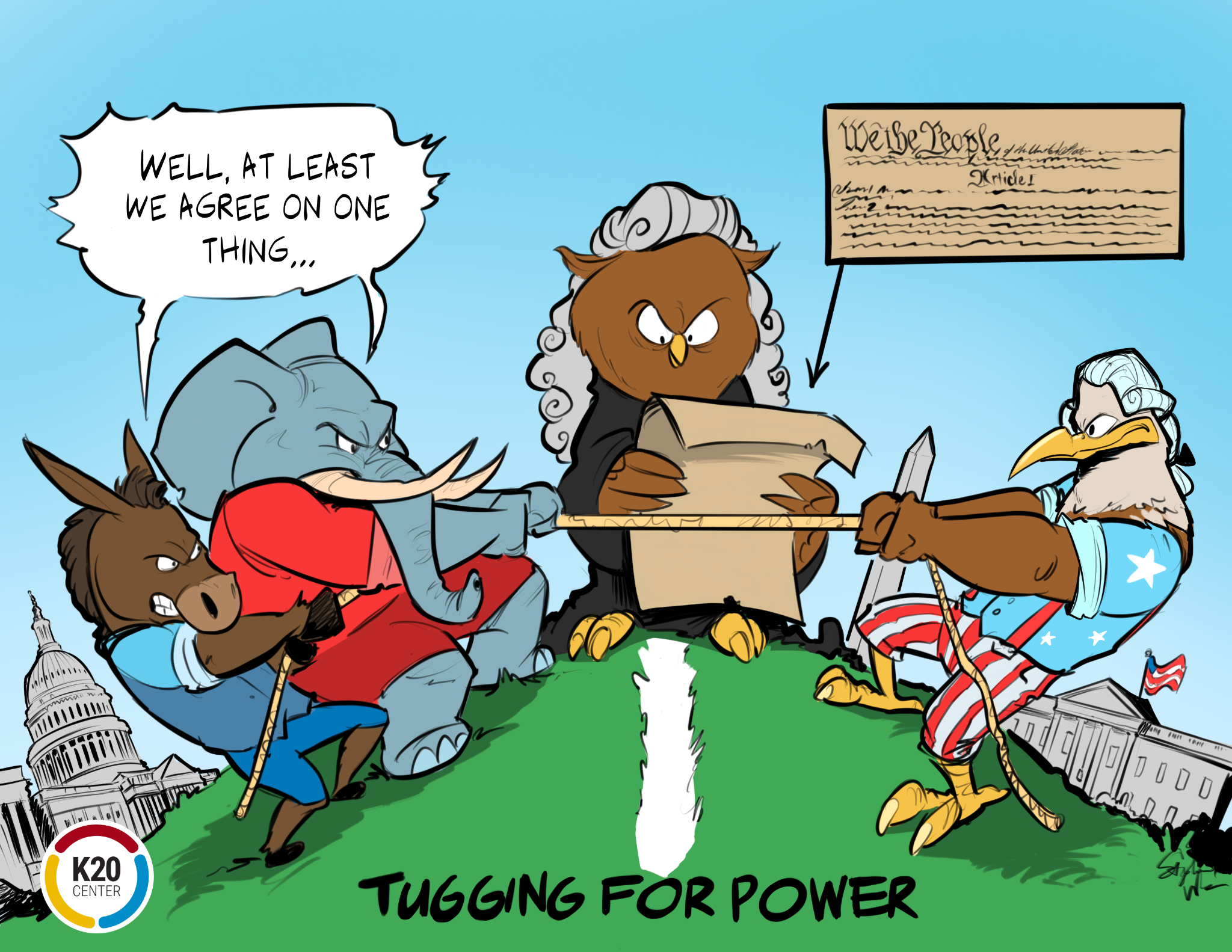 What should students notice? 
How could you get students to interpret the meaning of the cartoon? 
When could you use a cartoon in your lesson?
[Speaker Notes: K20 Center. (n.d.). T.A.C.O.S.. Strategies. Retrieved from https://learn.k20center.ou.edu/strategy/1196]
T.A.C.O.S.
When could this strategy be used in a lesson?
How can this strategy inform instruction?  
How can you use this in your classroom?
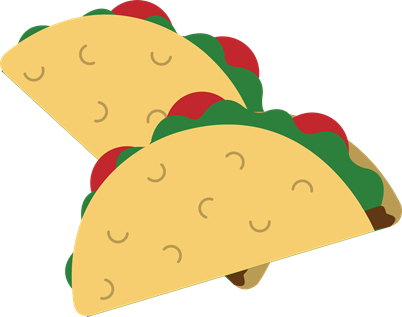 Lesson Showcase: T.A.C.O.S.
U.S. Government Lesson (OKH 5.8)
The Power is Ours
Students use the T.A.C.O.S. strategy to analyze a political cartoon about checks and balances. 
   World History Lesson (WH 4.5)
You Take and You Take
Students use the T.A.C.O.S. strategy to analyze political cartoons about the impact of imperialism on Africa.
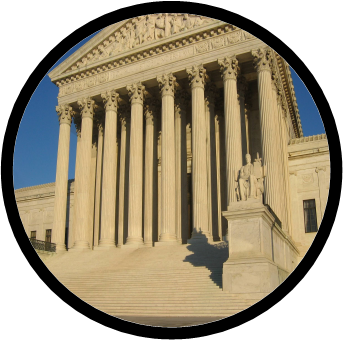 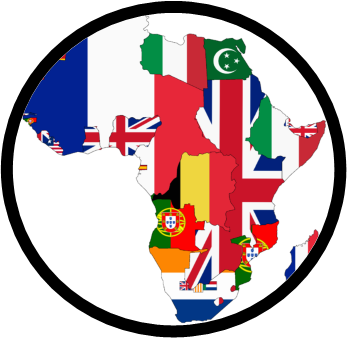 [Speaker Notes: ① These are two K20 social studies lessons that use the T.A.C.O.S. strategy
The Power is Ours: unpublished, add link
You Take and You Take: https://learn.k20center.ou.edu/lesson/1348]
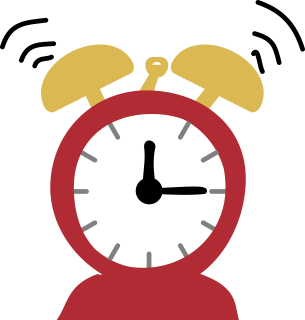 BREAK
Note Catcher
Take a moment to reflect on the assessment strategies presented so far.
Answer the following questions:
How was it used?
How can I adapt it for my class?
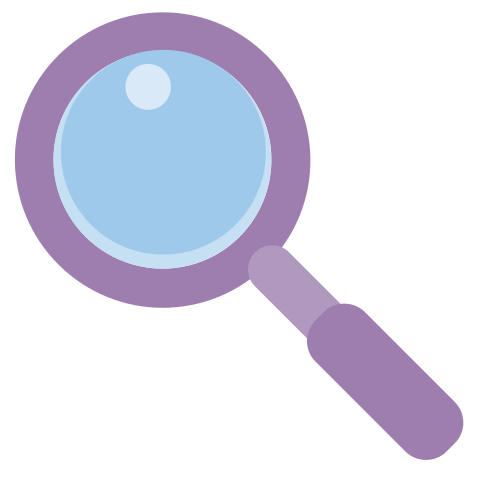 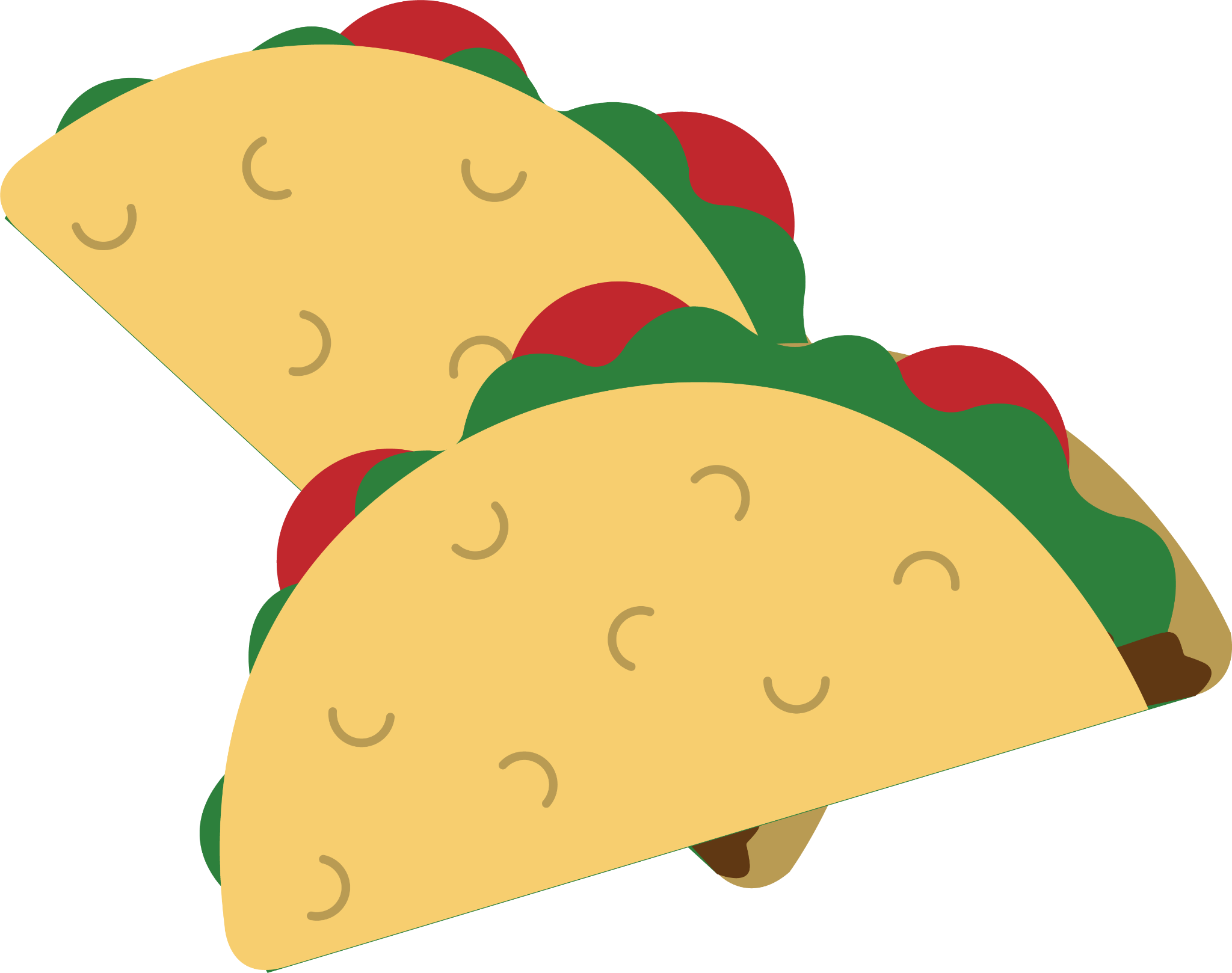 [Speaker Notes: Break after taking notes]
Always, Sometimes, or Never True?
Have students examine a set of statements and reflect on their individual interpretations of each statement.
Ask them to decide if the statement is always, sometimes, or never true. 
Have them write a short justification of their reasoning for deciding if the statement is always, sometimes, or never true.
[Speaker Notes: K20 Center. (n.d.). Always, Sometimes, or Never True. Strategies. https://learn.k20center.ou.edu/strategy/145]
Always, Sometimes, or Never True?
Pre-contact cultures were hunter-gatherers who traveled across the continent. 

Historians know a lot of information about the pre-contact cultures in America. 

Archaeological investigations provide modern historians glimpses of pre-contact cultures and knowledge.

Pre-contact cultures rarely had significant accomplishments that impacted history.

Pre-contact cultures did not have complex religious, social, or cultural beliefs and structures.
Always, Sometimes, or Never True
When could this strategy be used in a lesson?
How can this strategy inform instruction?  
How can you adapt this lesson for use in your classroom?
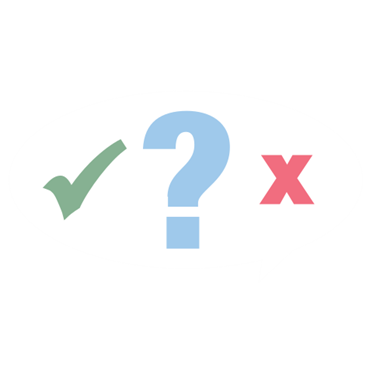 https://learn.k20center.ou.edu/lesson/725
[Speaker Notes: https://learn.k20center.ou.edu/lesson/725 

https://upload.wikimedia.org/wikipedia/commons/e/ed/Craig_C_style_shell_gorget_Spiro_HRoe_2005.jpg]
Lesson Showcase: Always, Sometimes, or Never
Oklahoma History Lesson (OKH 1.2)
The Spiro Mound Builders
Students use the Always, Sometimes, or Never True strategy to access their prior knowledge about pre-contact civilizations. 
   U.S. History Lesson (USH 1.3A)
Immigration and the Asian American Experience
Students use the Always, Sometimes, or Never True strategy to access their prior knowledge about immigration.
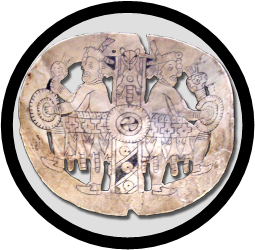 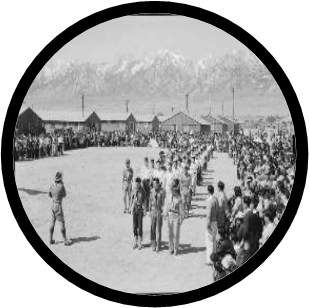 [Speaker Notes: ① These are K20 social studies lessons that use the Always, Sometimes, or Never strategy
The Spiro Mound Builders: https://learn.k20center.ou.edu/lesson/725
Immigration and the Asian American Experience: https://learn.k20center.ou.edu/lesson/362]
POMS: Point of Most Significance
Ask students to think about the most significant point of the content learned. 
Have students write down their responses. 
Ask students to share their responses and collect to review.
Analyze student responses to inform future instruction.
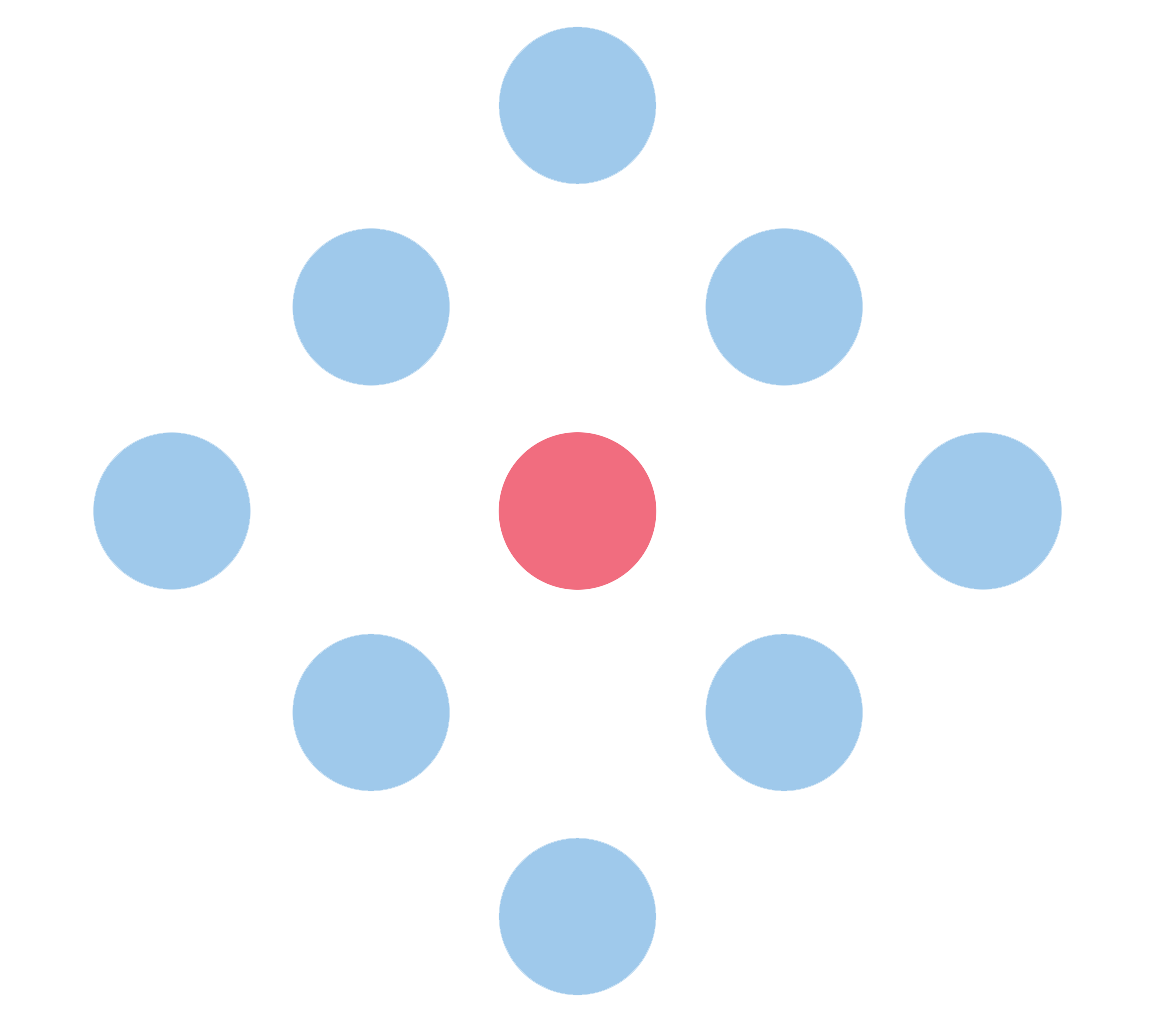 [Speaker Notes: K20 Center. (n.d.). Point of Most Significance. Strategies. https://learn.k20center.ou.edu/strategy/101]
POMS: Point of Most Significance
View a video about Ralph Ellison.
Create a POMS about the video content.
Share your POMS with an Elbow Partner.
Share POMS with the class.
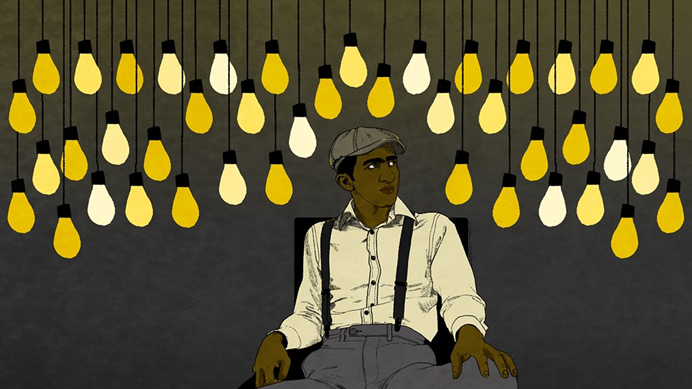 [Speaker Notes: https://www.pbs.org/video/onr-ralph-ellison/
Public Broadcasting Service. (2014, June 5). The Oklahoma News Report. PBS. Retrieved September 27, 2021, from https://www.pbs.org/video/onr-ralph-ellison/.]
POMS: Point of Most Significance
When could this strategy be used in a lesson?
How can this strategy inform instruction?  
How can you adapt this strategy to use in your classroom?
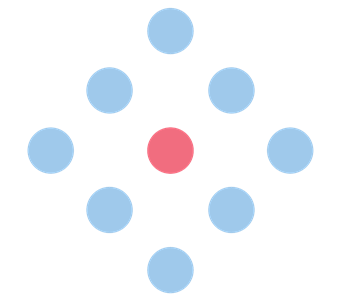 https://learn.k20center.ou.edu/lesson/729
[Speaker Notes: https://learn.k20center.ou.edu/lesson/729]
Lesson Showcase: Point of Most Significance
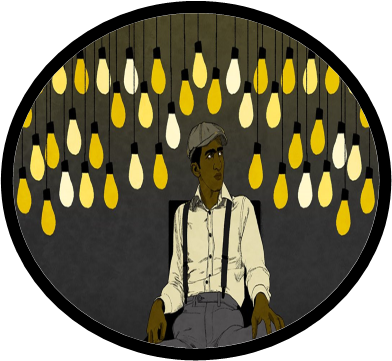 Oklahoma History Lesson (OKH 6.3)
Students use the POMS strategy to summarize a video about Ralph Ellison’s life. 
The Literary Work of Ralph Ellison
   World History Lesson (WH 2.7)
What is the State of Our Nature? 
Students use the POMS strategy to summarize an article about the philosophies of John Locke and Thomas Hobbes.
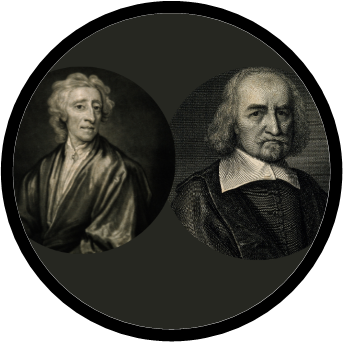 [Speaker Notes: ① These are two K20 social studies lessons that use the Point of Most Significance strategy
The Literary Work of Ralph Ellison: https://learn.k20center.ou.edu/lesson/729
What is the State of Our Nature?: https://learn.k20center.ou.edu/lesson/1685]
Note Catcher
Take a moment to reflect on the assessment strategies that we have examined so far.
Answer the following questions:
How were they used?
How can I adapt them to use in my classroom?
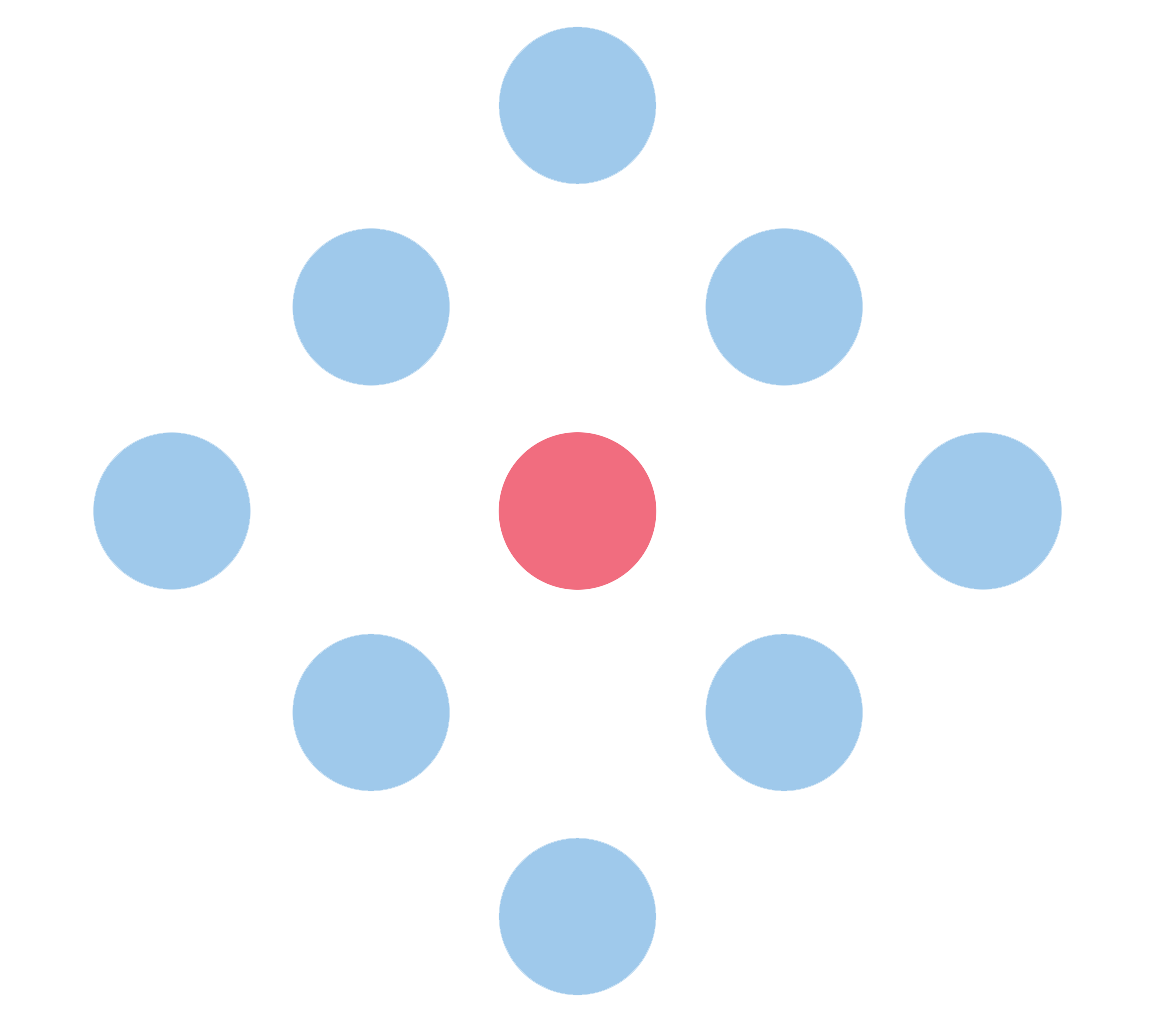 [Speaker Notes: Break after taking notes]
Selecting Assessment Strategies
When selecting an assessment strategy, make sure to select a strategy that meets these criteria:
Is it consistent with your needs and your teaching style?
Does it assess student mastery?
Does it have a clear link to lesson objective(s)?
In addition to fulfilling course-specific standards, lessons and assessments need to engender development of Social Studies Practices.
Formative Assessment Needs a Learning Goal
“
Selecting a FACT [formative assessment classroom technique] without a teaching or learning goal in mind because it seems like a fun activity to use in the classroom is analogous to “activitymania”—selecting...activities that are fun and engaging to students but do not necessarily promote learning or inform teaching.
Page Keeley & Cheryl Rose Tobey
Create a Formative Assessment
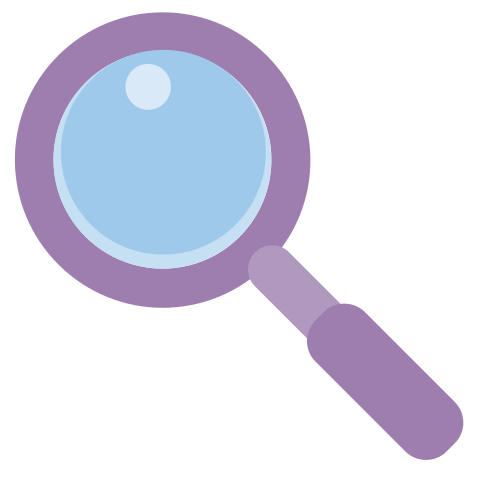 Pick a strategy from the ones we have learned about today. 
Claim, Evidence, Reasoning
T.A.C.O.S.
Always, Sometimes, or Never True
POMS: Point of Most Significance
Tip of the Iceberg
Create a formative assessment for your content area.
Share on the Formative Assessment Collaborative Slides.
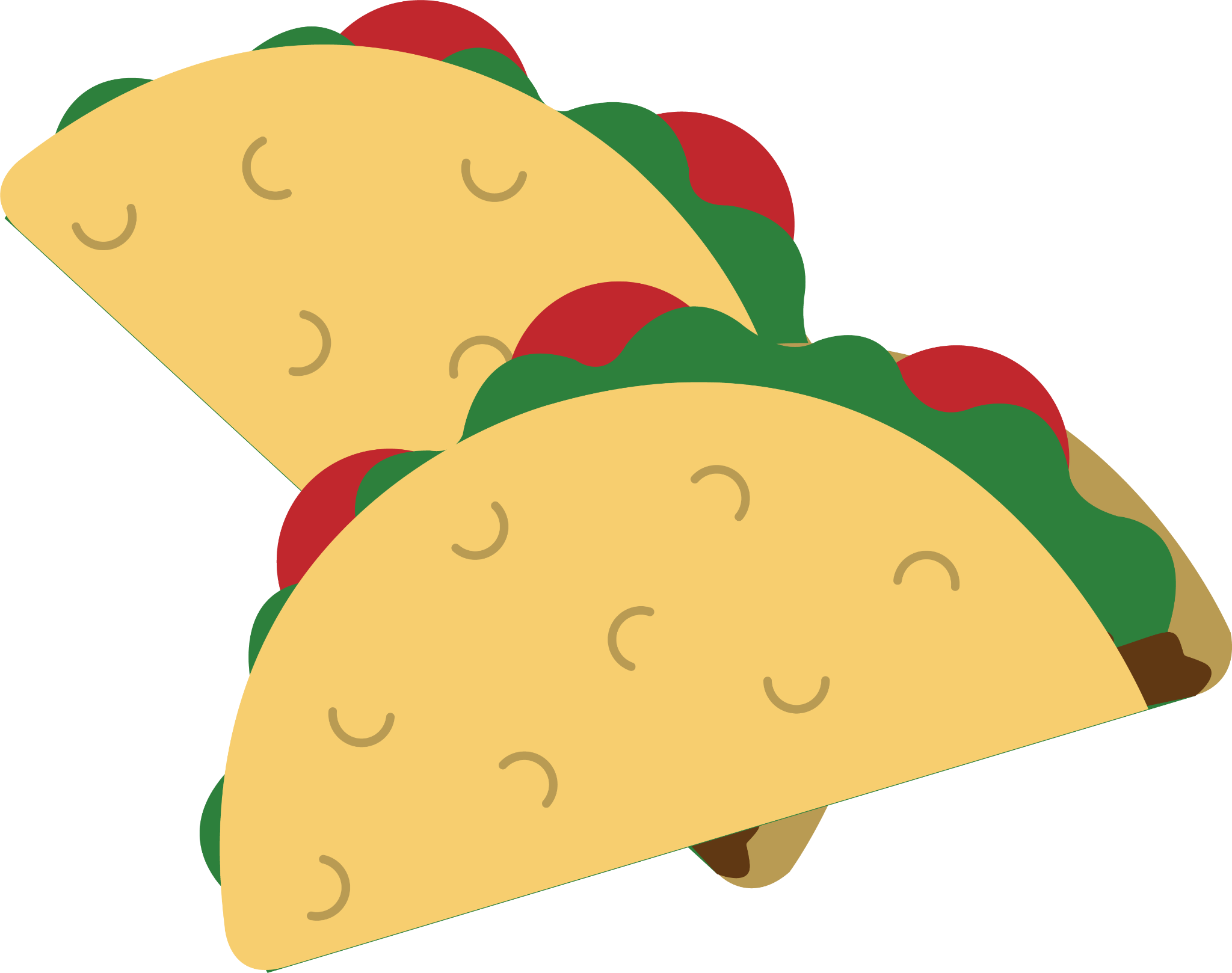 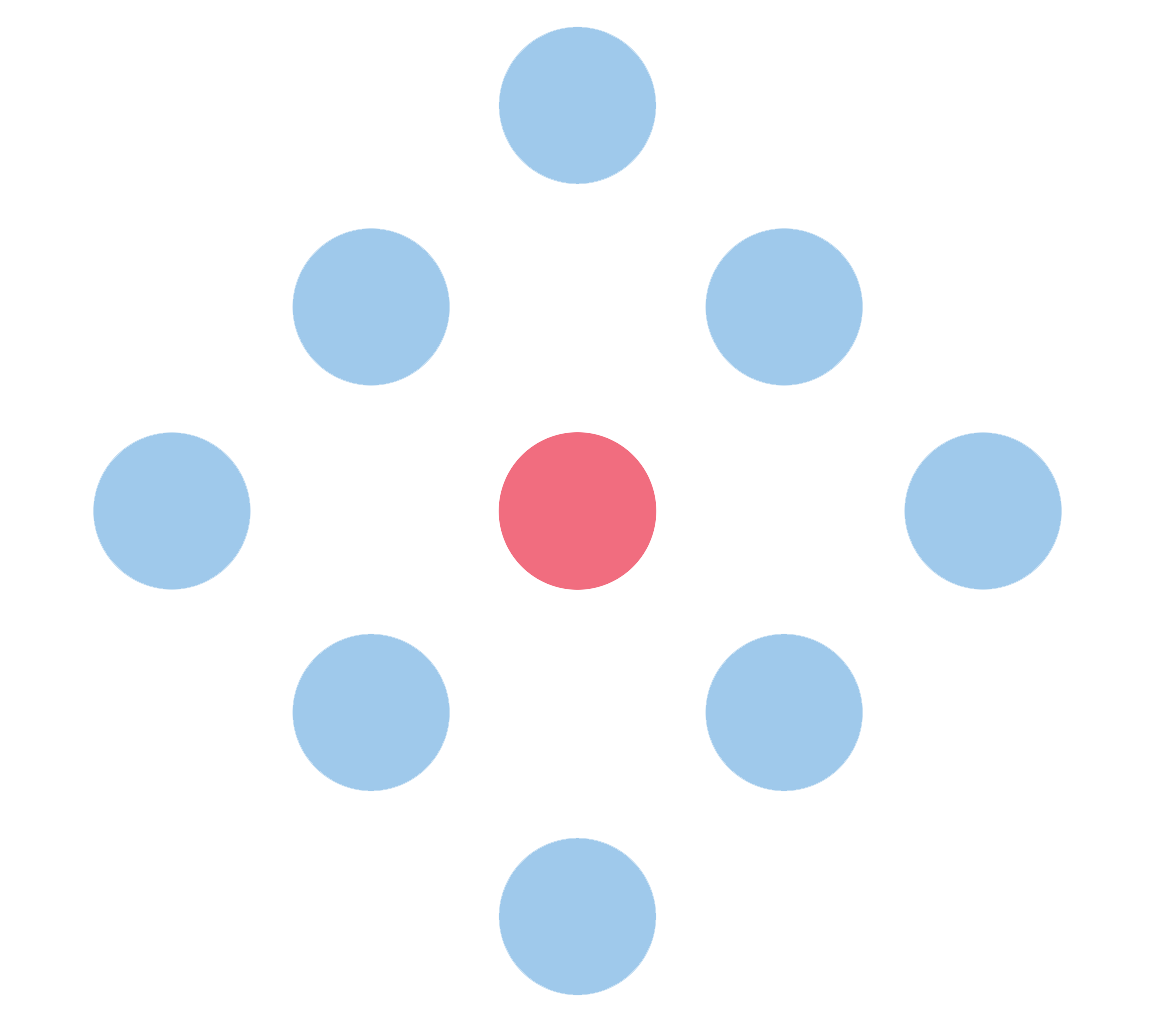 Tip of the Iceberg
Write what you have learned about using formative assessment in the social studies classroom below the water line on the Tip of the Iceberg handout.